Вивчаємо час  із Смішариками
Виконала вихователь Драбівського ЦРД «Сонечко»Лук’яненко Наталія Анатоліївна
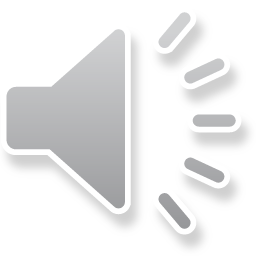 Протягом року змінюється 4 пори року
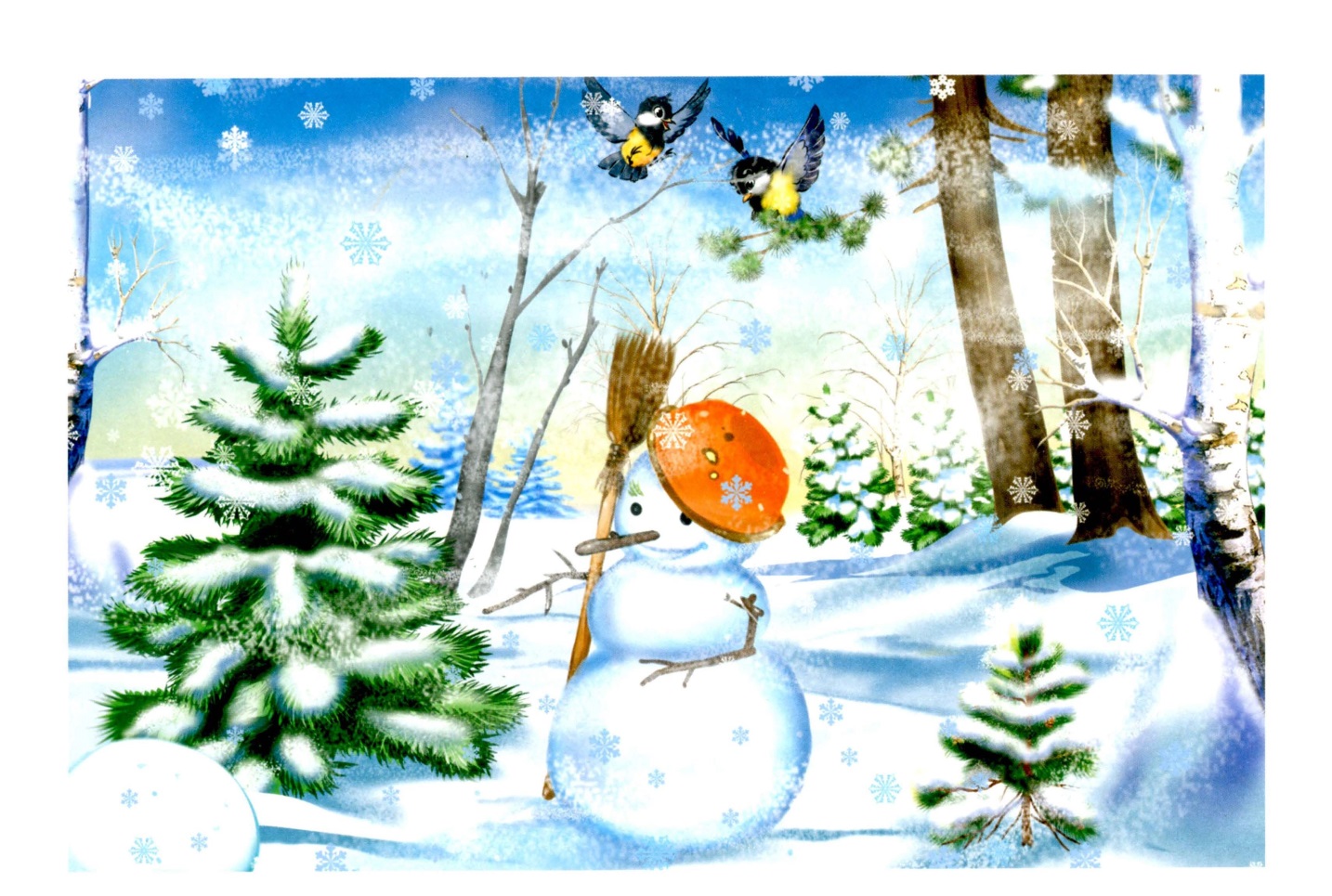 Зима
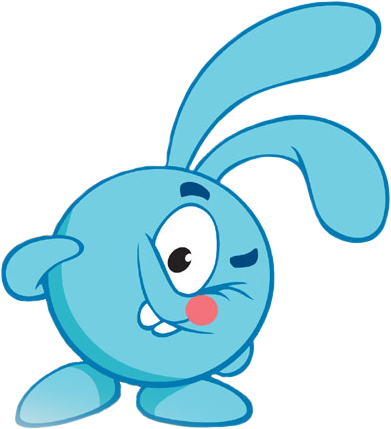 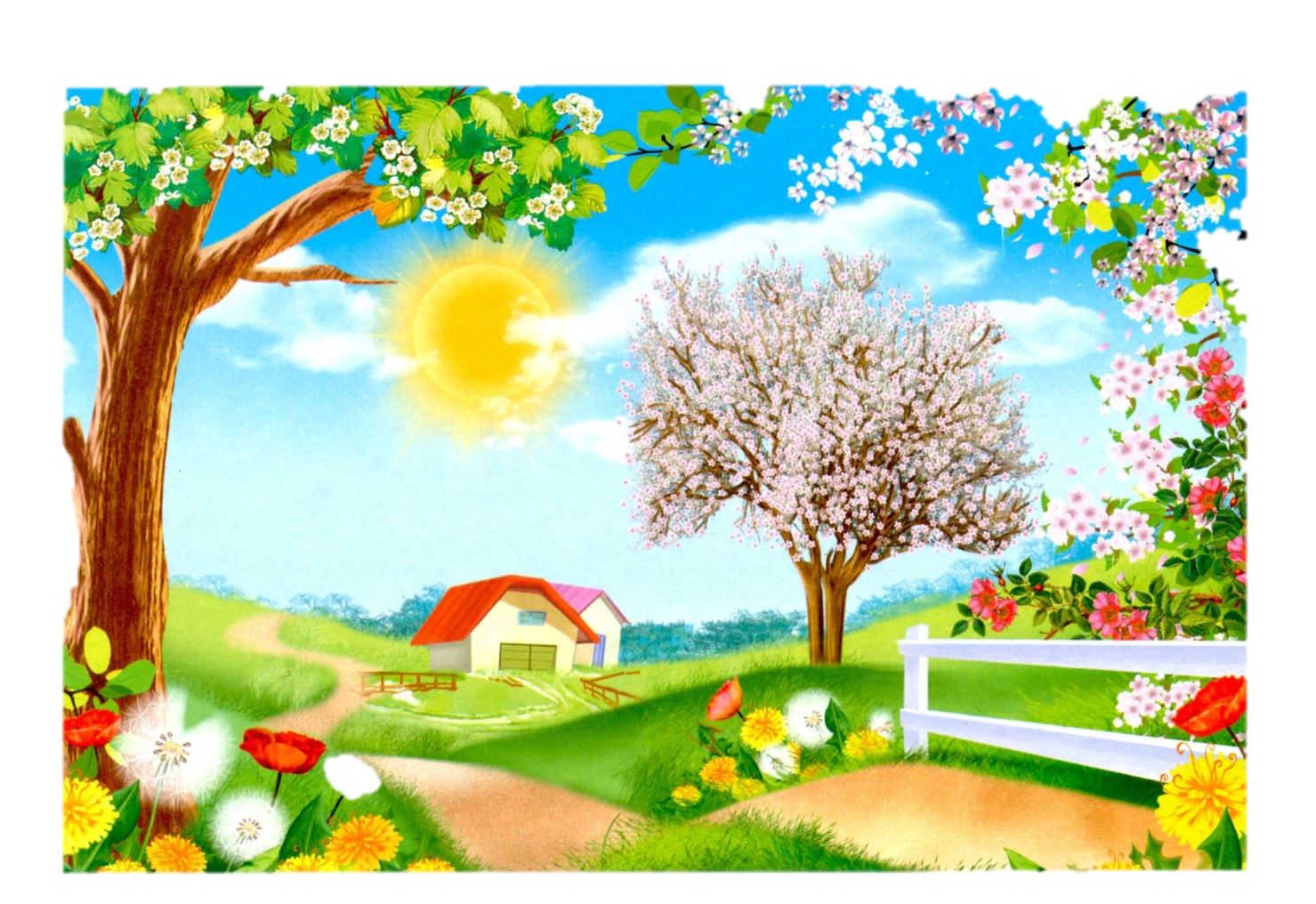 Весна
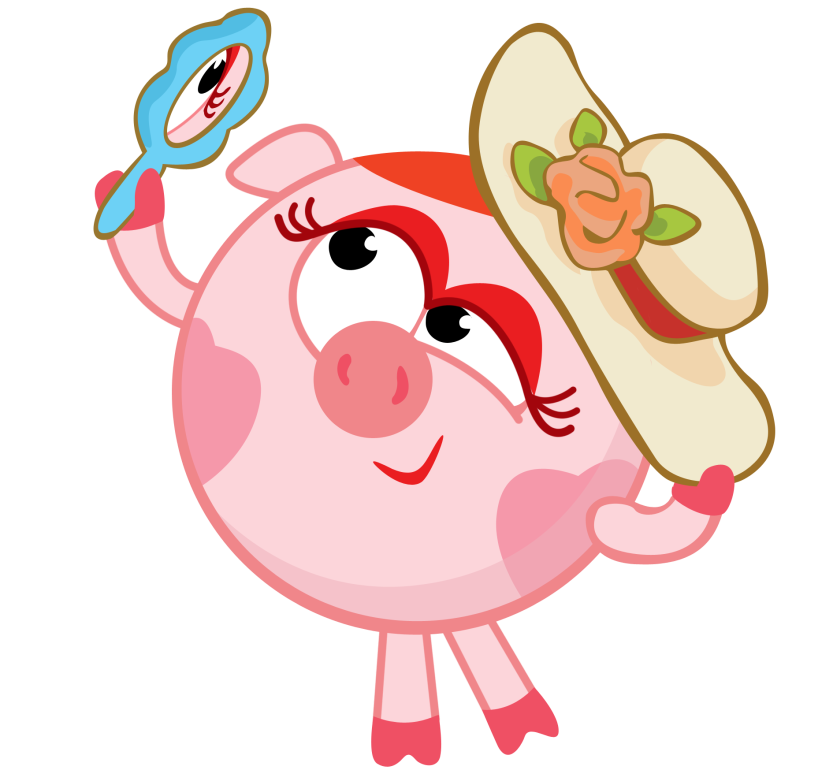 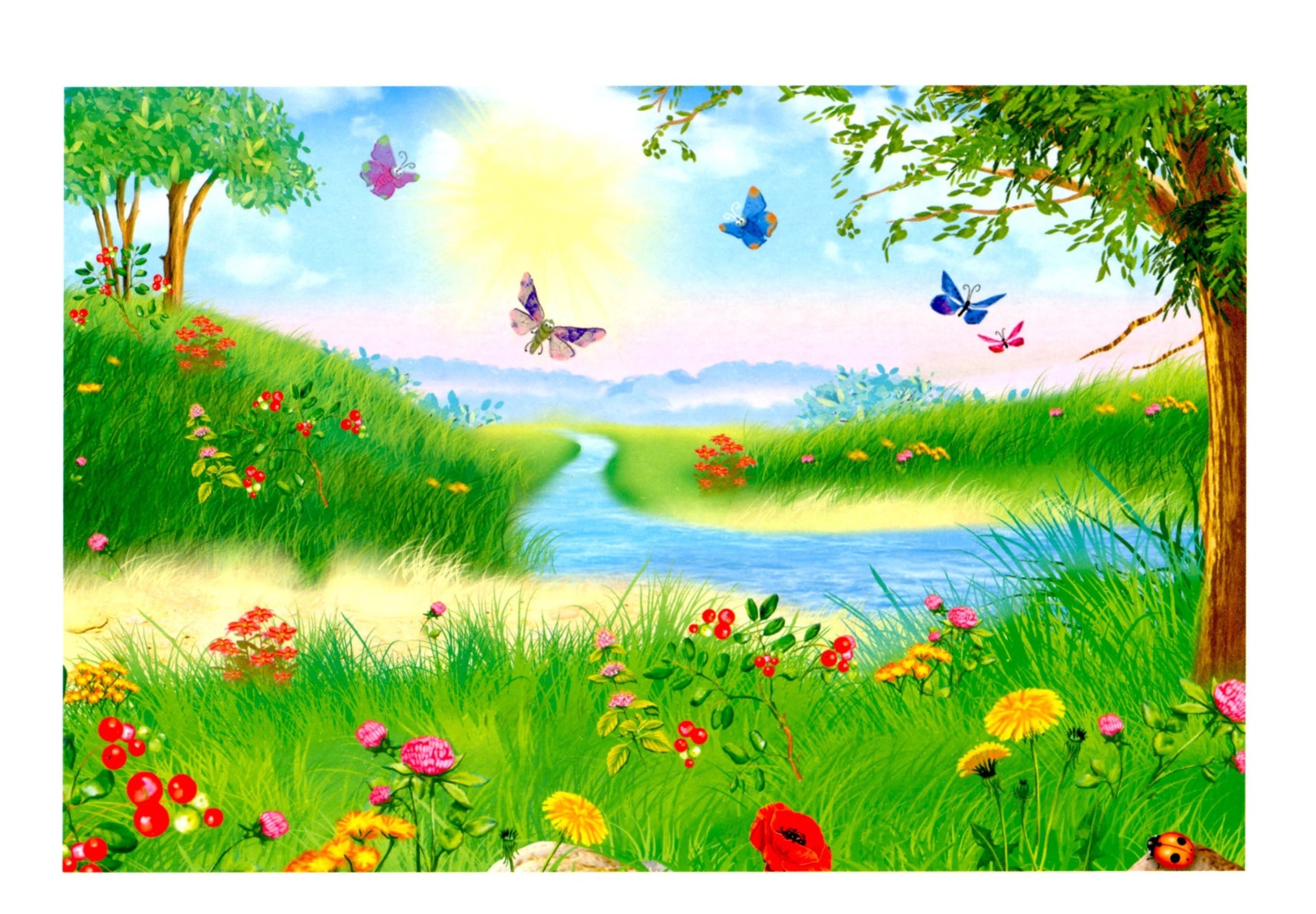 Літо
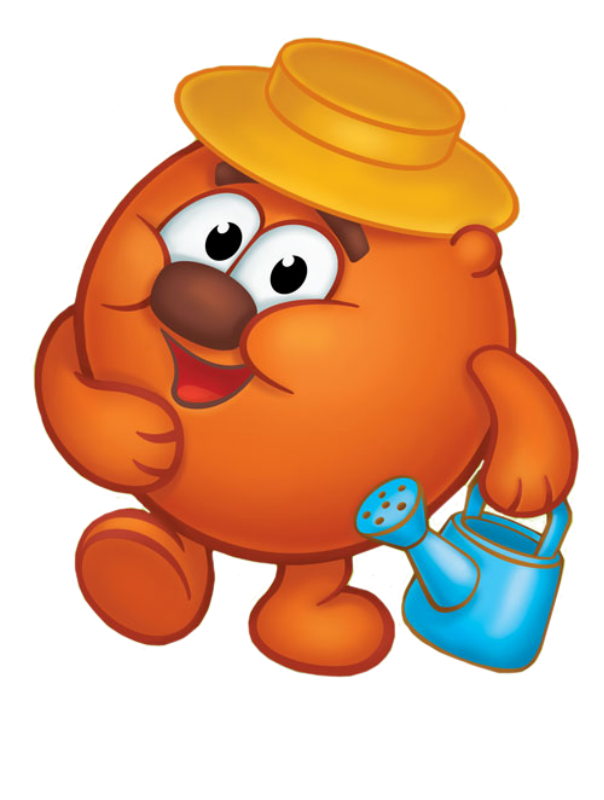 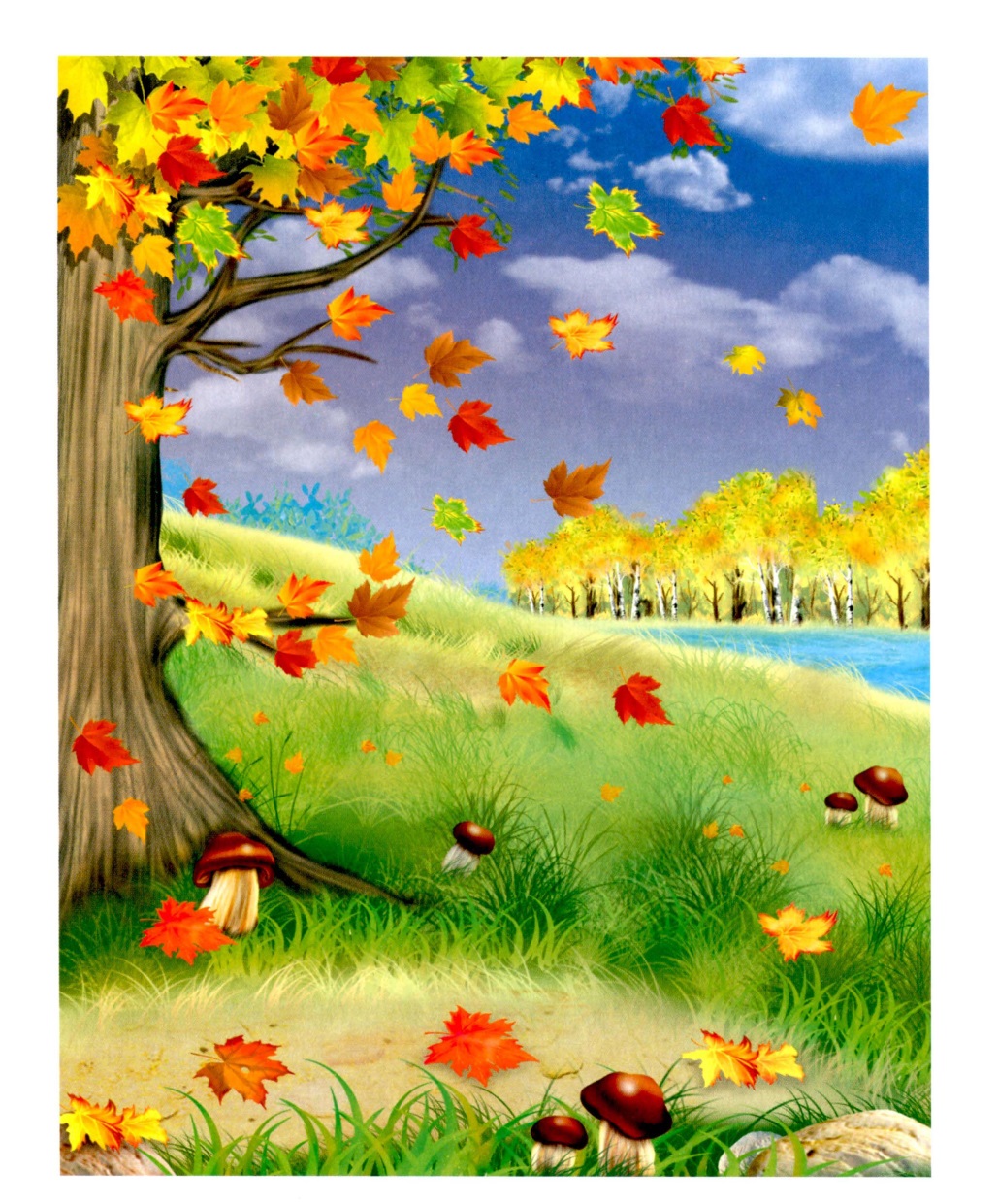 Осінь
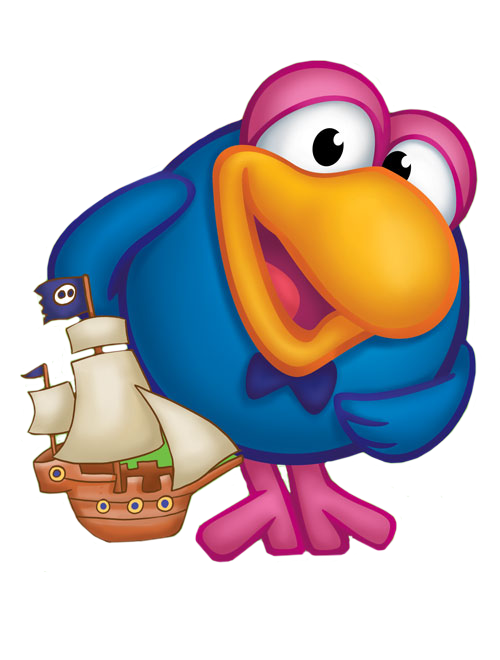 В тижні 7 днів
Вранці ми із добрим ділом 
   Привітали …..
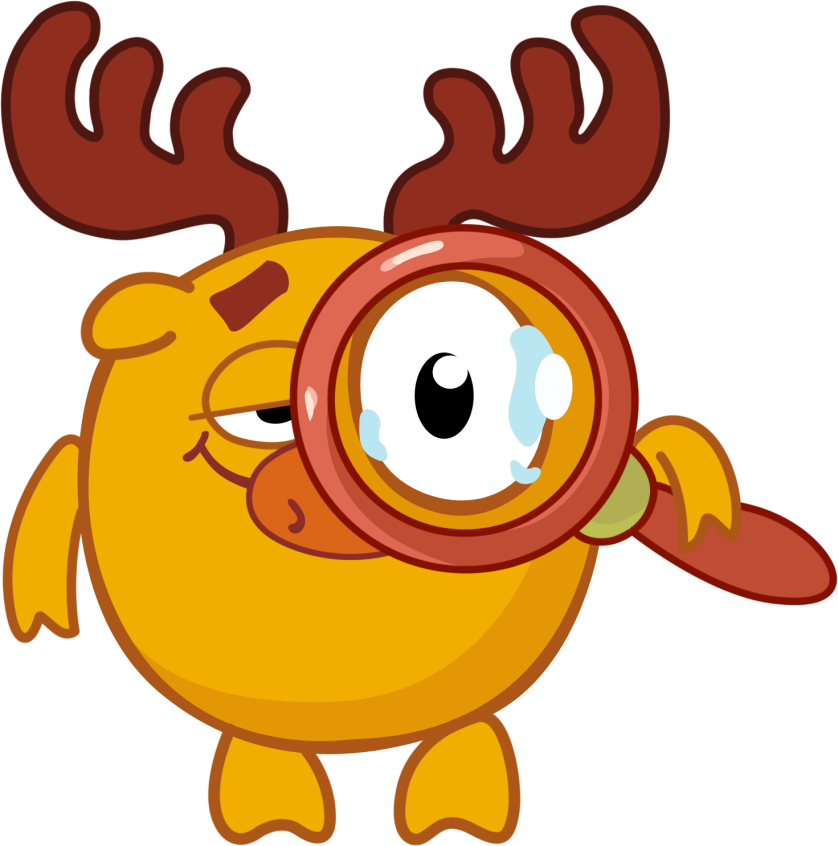 ( Понеділок )
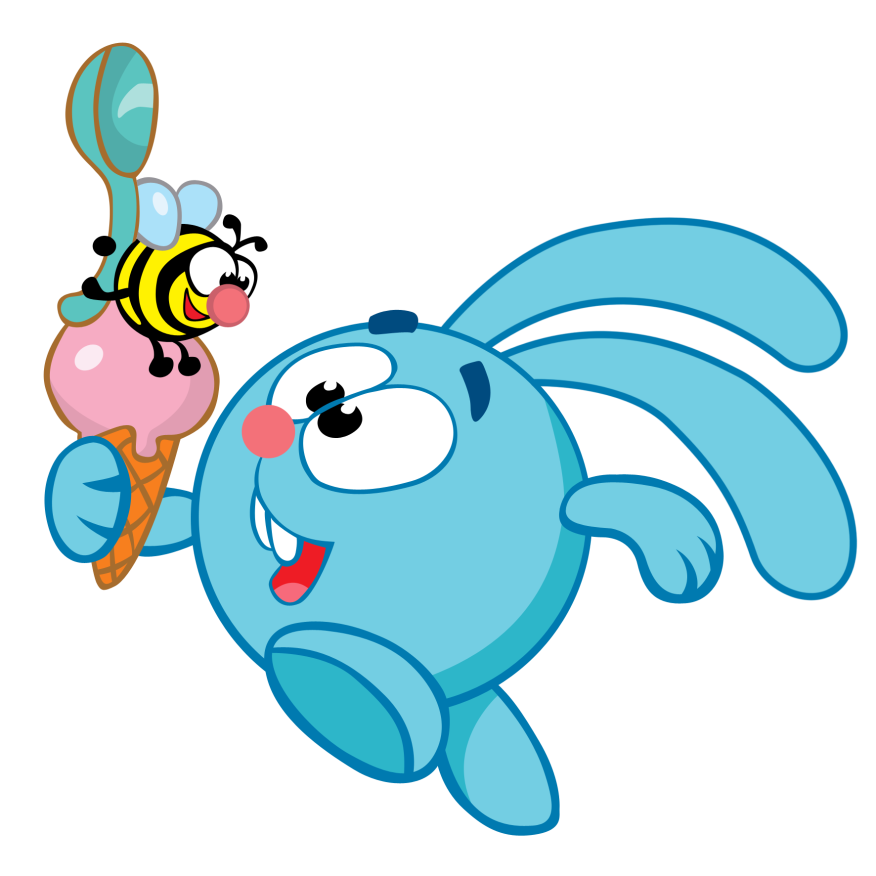 Ніченька минула скоро
   Трудовий іде …
( Вівторок )
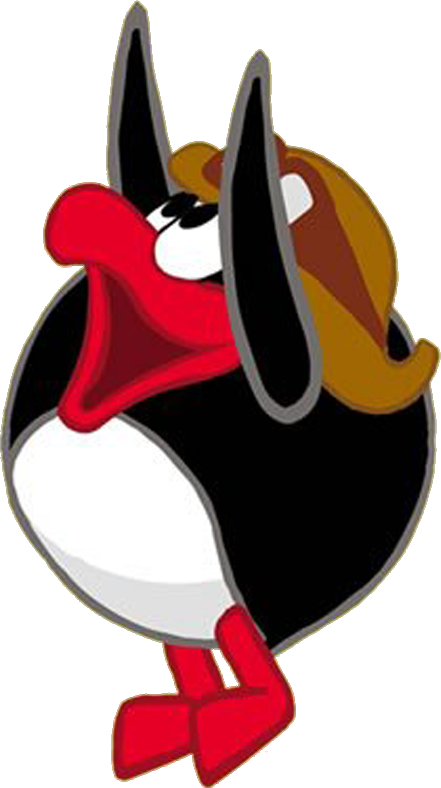 Спритна, вміла, молода
 Вже настала …
( Середа )
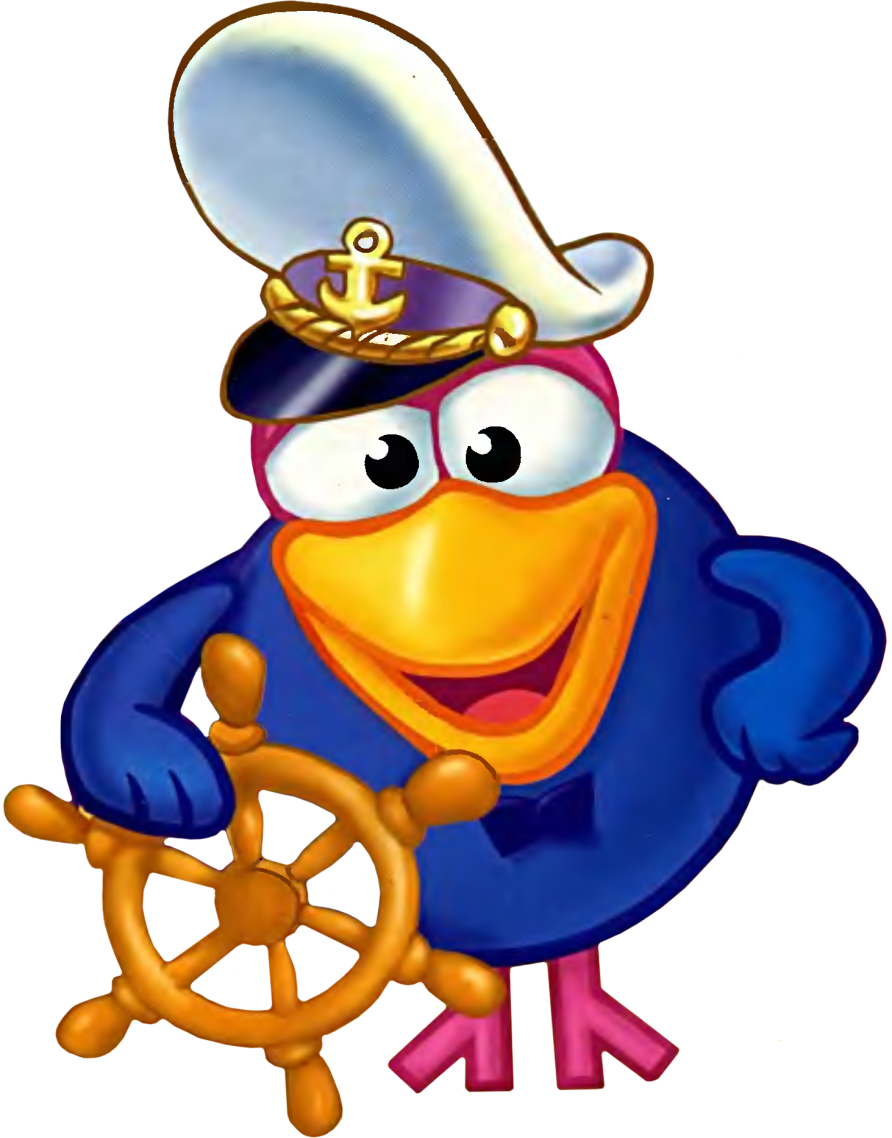 Йде четвертий день тепер,
    Називається …
( Четвер )
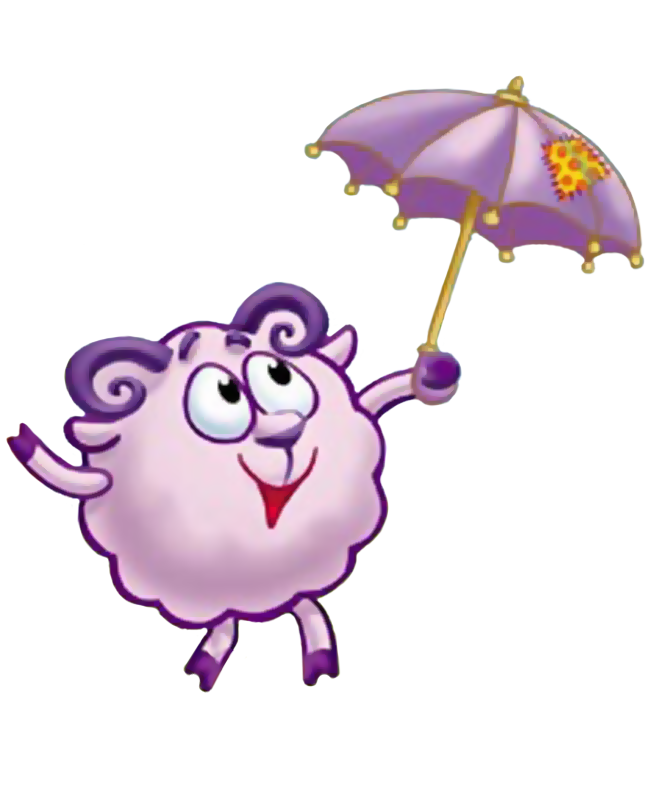 Діло добре ладиться
   Як настала …
( П’ятниця)
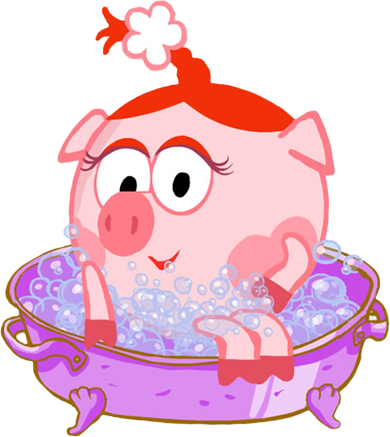 Дома скрізь кипить робота
  Як почався день …
( Субота )
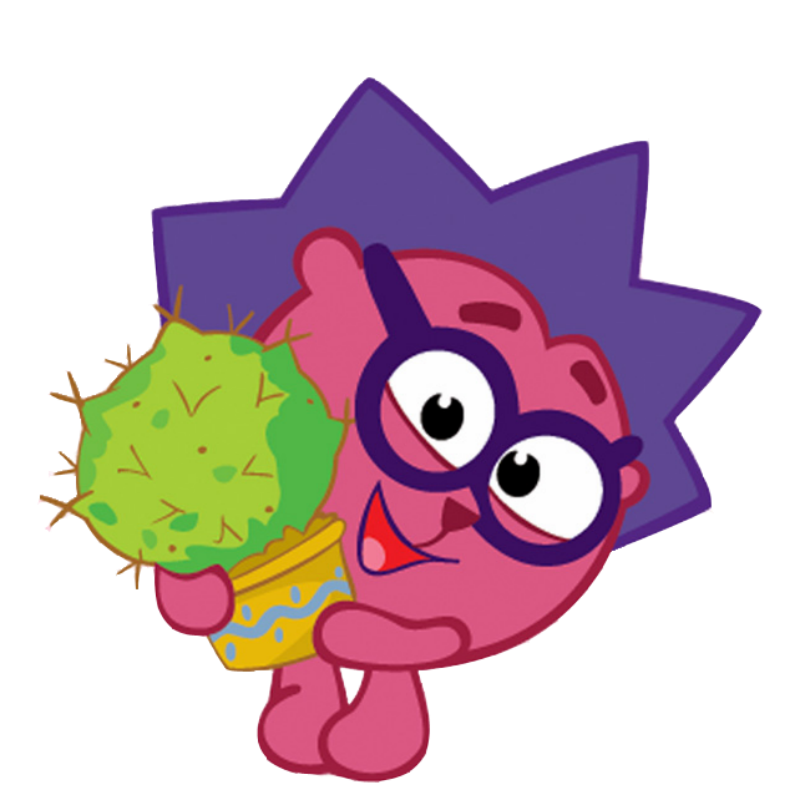 А субота з хлібом-сіллю
   Привела сестру …
( Неділю )
День поділяється на 4 частини
Ранок
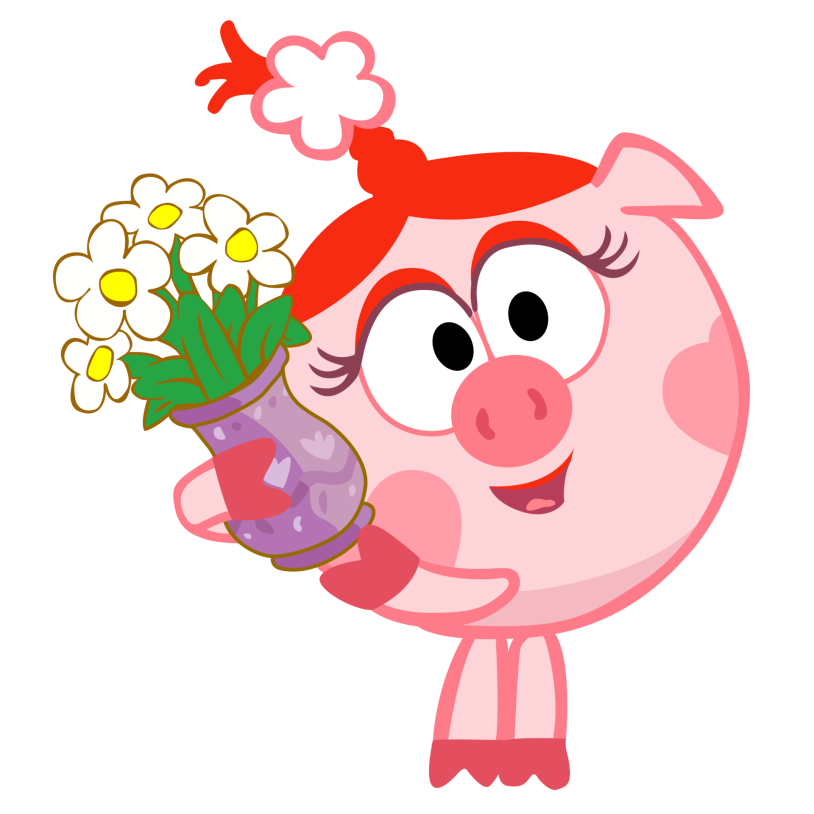 День
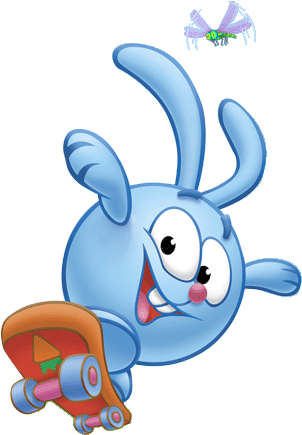 Вечір
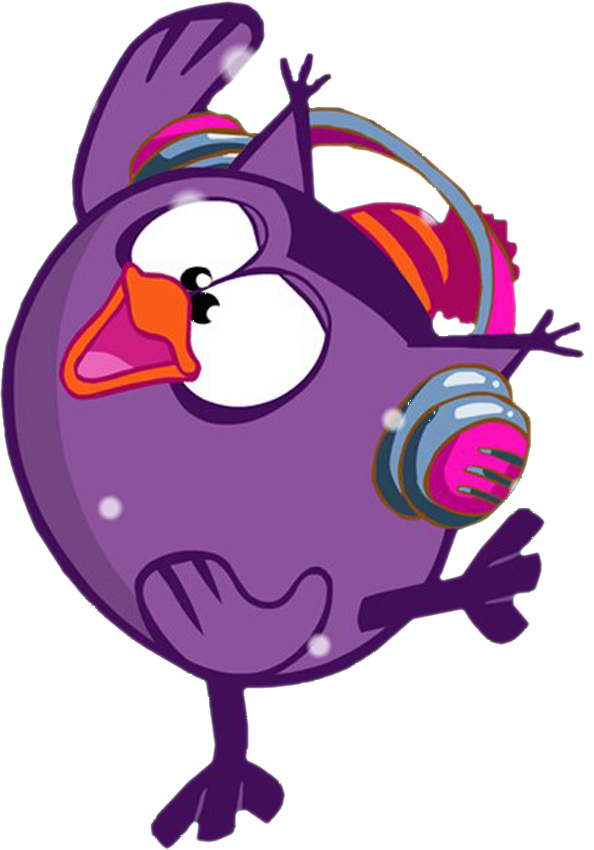 Ніч
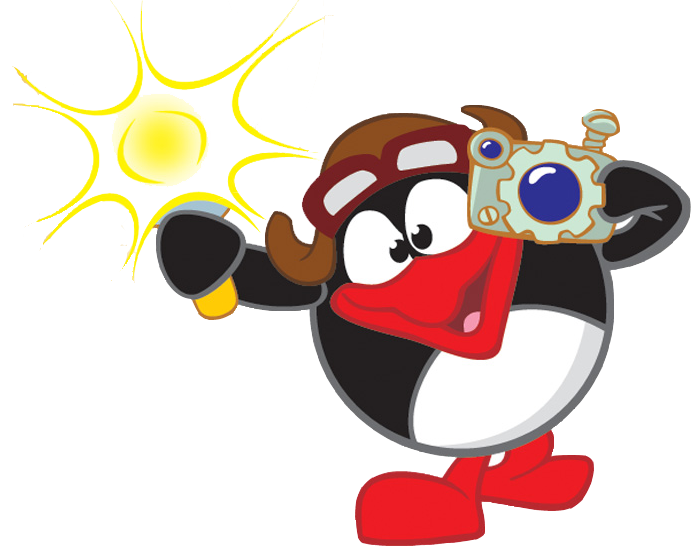 Вихід
Інтернет - ресурси
Копатич – yadi.sk/d/FjuBX5D_HpQgy
Крош 2 – yadi.sk/d/wJY2b0veHpQtP
Крош 3 – yadi.sk/d/UgsCAa2LHpQwe
Ранок –yadi.sk/d/IXJuu_HkHpR5h
День – yadi.sk/d/97e5jjeJHpR9o
Вечір – yadi.sk/d/qvBhZqc0HpRE6
Ніч – yadi.sk/d/IIqNw0FbHpRJS
Зима - yadi.sk/d/2tG5q7iiHpRMm
Весна – yadi.sk/d/dJ7mlNlXHpRSv
Літо – yadi.sk/d/Vfk7XMpUHpRXM
Осінь – yadi.sk/d/6kMoROJrHpRbf
Фон - yadi.sk/d/dIGwLzL_HpRhj
Лосяш – yadi.sk/d/usDgw-18HpLSq
Крош 1 - yadi.sk/d/EPrJ39jZHpM6t
Кар-Карович 1–yadi.sk/d/U2tT6rZUHpNz3
Совуня – yadi.sk/d/d1iaqWbaHpPAL
Пін 1 – yadi.sk/d/TnDZHF98HpPFX
Бараш – yadi.sk/d/bhLkdnRyHpPMR
Нюша 1 - yadi.sk/d/2svLiwDGHpPWv
Нюша 2 – yadi.sk/d/fVKS3KHbHpPqV
Пін 2 – yadi.sk/d/LDDmXVTuHpPuq
Їжачок – yadi.sk/d/LUx8oTwcHpQ4T
Нюша 3 – yadi.sk/d/xyE17o0-HpQ8q
Кар-Карович 2  - yadi.sk/d/sZx1UPuoHpQFC